Powdery Mildew of Mango
Importance
Serious disease

Occurs regularly in Pakistan

100% incidence in some orchards

Sporadic in world
Description
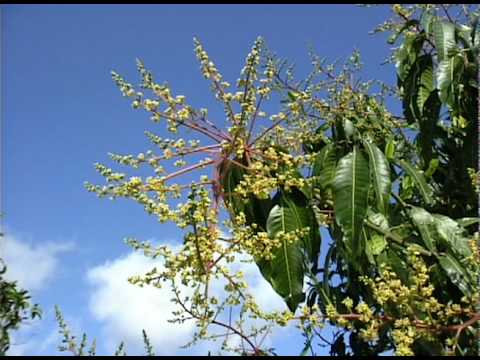 It infects panicles


flowers, flower stalks, and young fruits

Leaves

Poor fruit set, heavy flower and fruit drop
Etiology
Causal organism: Oidium mangiferae

Order: Erysiphales

Family: Erysiphaceae
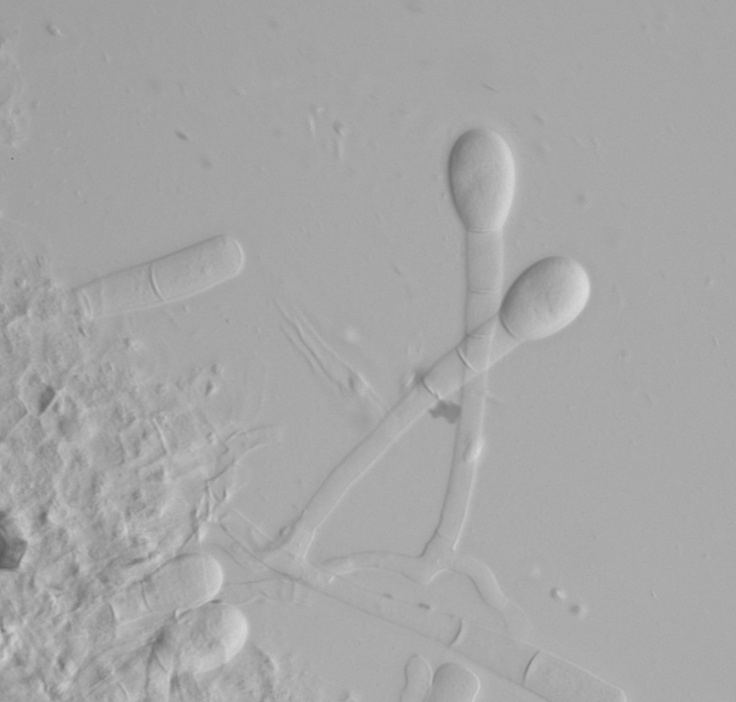 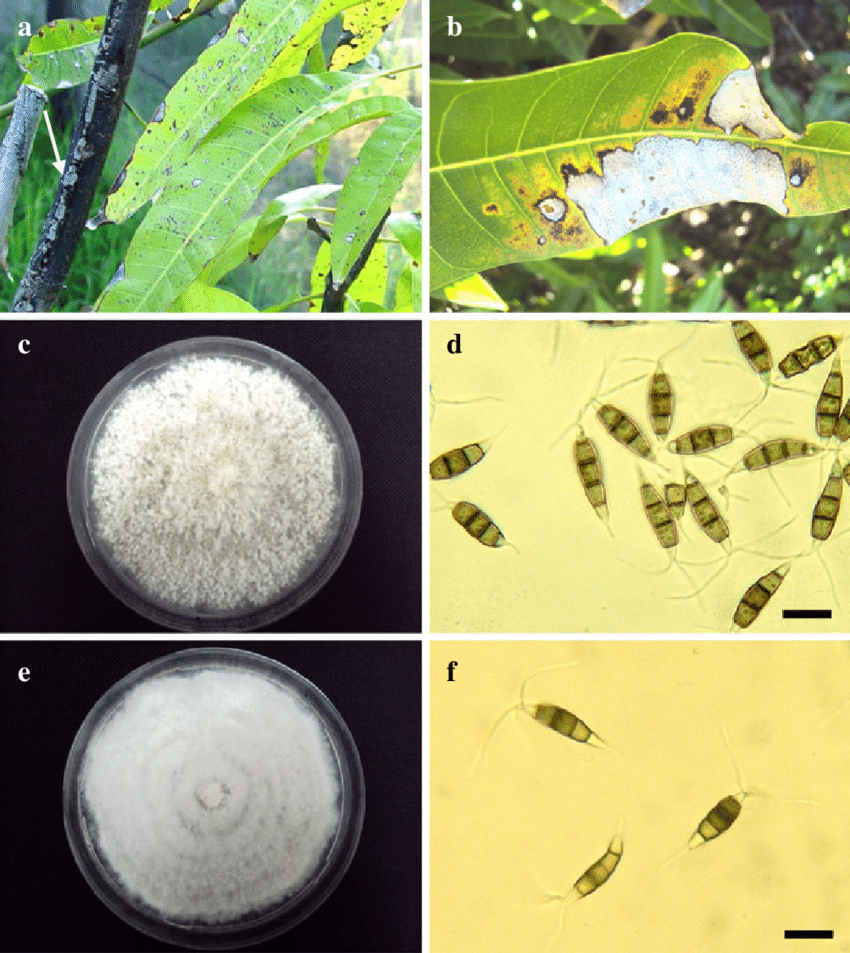 Infected Plant Response
General: whitish, superficial, powdery fungal growth

Small white spots 
on all parts of 
inflorescence
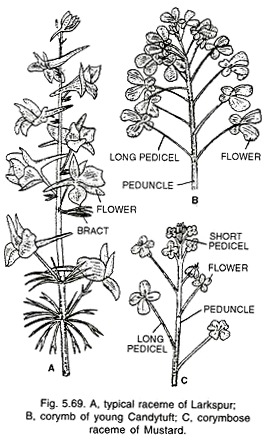 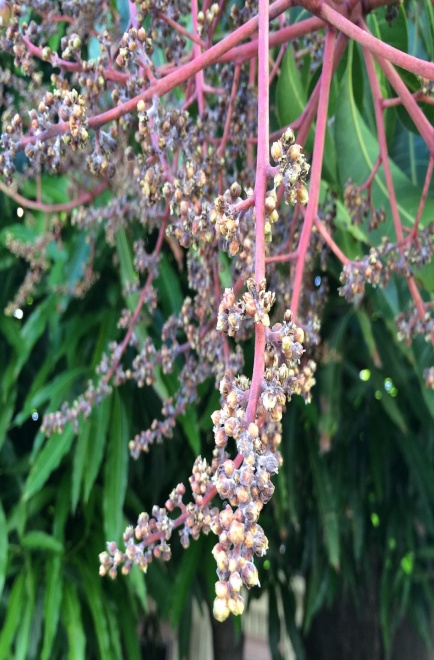 Symptoms
Whitish powdery spots on leaves


Fruits
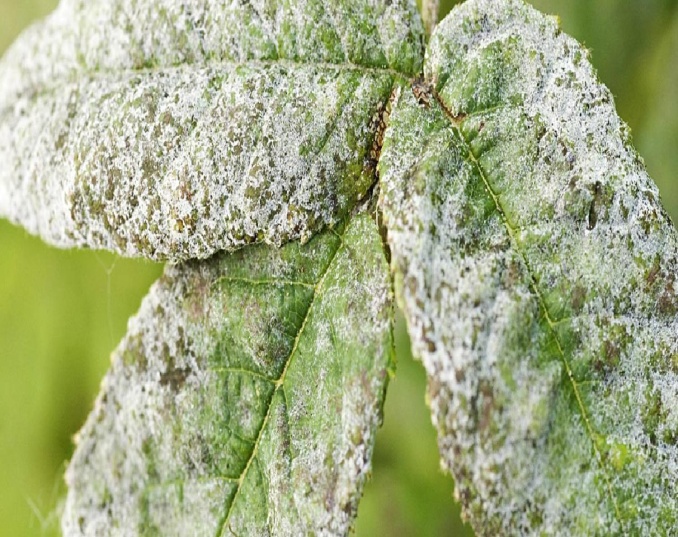 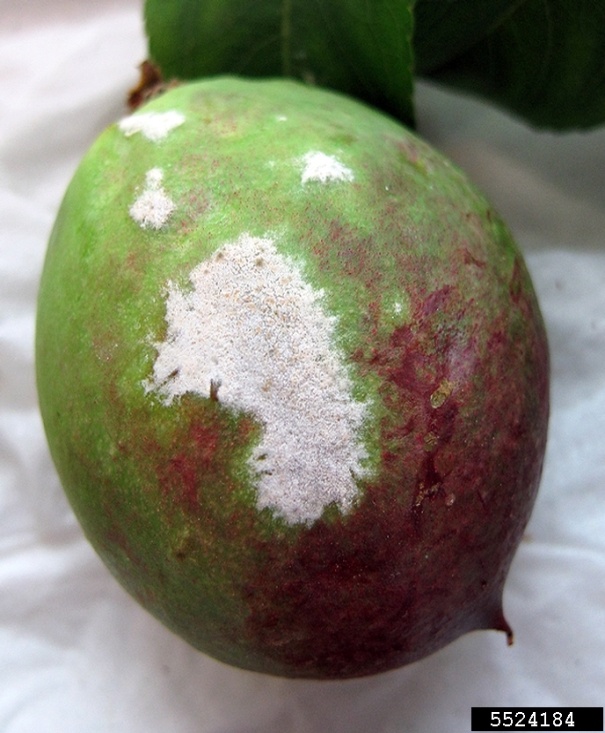 Symptoms
In severe cases, inflorescence completely covered by mildew

Young leaves curl, 
distorted (Twisted)
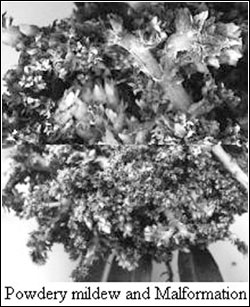 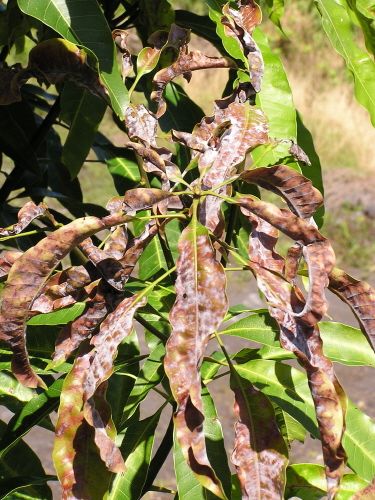 Disease Cycle
Survival phase:
malformed*(mishappen)/off season panicles & mildew leaves
as mycelium in dormant buds and as haustoria on old infected leaves
Under dense foliage
Primary spread: 
Wind 
Parasitic phase:
After landing on the plant tissue, a conidium of O. mangiferae germinates, enters a stoma/pore and then grows
Disease cycle
After two or three weeks, the fruiting bodies grow out of the stomata
Secondary spread:
release conidia into the air, to be carried to other plants or plant parts
Incubation period: 
15 days
Conidia of Oidium mangiferae



Haustoria of OM
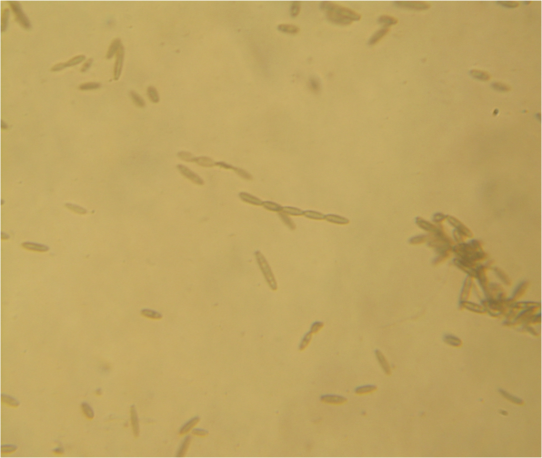 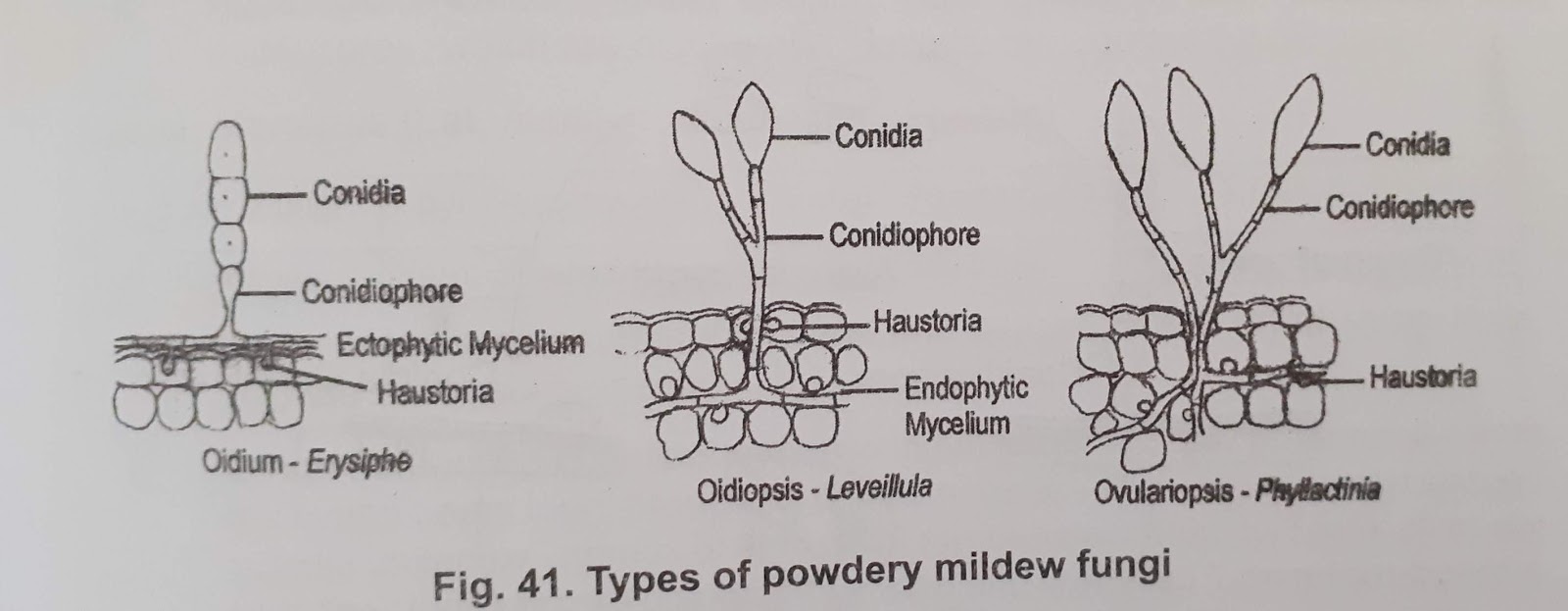 Epidemiology
Max temp 25-30°C

Min temp 10-16°C

75-91 % RH
Management
Cut & burn infected inflorescence in Sep & Oct

3 spray of Benomyl (0.2%), Bavistin (0.1%) at flowering (A- pre bloom, B- full bloom, C- after fruit setting)

A bacterium Bacillus subtilis use as biological control